Conventional Facilities
Steve Dixon	
DOE Independent Project Review of PIP-II
15 November 2016
Charge Item: #4
Steve Dixon
PIP-II Associate Project Manager for Civil Construction
Relevant Experience
Licensed Architect;
Project Management Professional (PMP);
LEED Accredited Professional;
24+ years at Fermilab;
NOvA Project L2 Manager for Site and Buildings;
General Plant Project Manager
Short Baseline Neutrino (SBN) Near Detector Building;
Short Baseline Neutrino (SBN) Far Detector Building;
CDF Refurbishment;
Experimental Operations Center;
2
S. Dixon | DOE IPR
11/15/2016
Outline
Construction Phase Scope of Work
R&D Phase Goals
R&D Status
R&D Schedule to Complete
IIFC Interface
Summary
3
S. Dixon | DOE IPR
11/15/2016
Charge Item: #2
Construction Phase Scope of Work
Conventional Facilities to Support PIP-II:
Site Work
Utilities (electrical, communication, ICW, DWS, sanitary, chilled water);
Site Improvements (roads, parking area, hardstands, tank foundations);
Linac
Below Grade Enclosure;
Linac Service Building;
Transport Line
Transport Line Enclosure;
Beam Absorber Enclosure;
Connection to existing Booster;
Cryo Plant Building
Mechanical Plant
4
S. Dixon | DOE IPR
11/15/2016
R&D Phase Goals
Conceptual Design:
Conceptual Design Report Text;
Conceptual Design Drawings;
Life Safety Analysis
Support Analysis of Alternates 
Support NEPA Process
Prepare for CD-1
R&D Phase resource loaded schedule
Construction Phase resource loaded schedule
Prepare for CD-2/3a
Advanced Preliminary Design for Site Prep work
Advanced Preliminary Design for Cryo Plant Building
5
S. Dixon | DOE IPR
11/15/2016
R&D Phase Goals and Status
Conceptual Design:
Conceptual Design Report Text; - Draft Complete
Conceptual Design Drawings; - 95% Complete [1]
Life Safety Analysis - Draft Complete [2]
Support Analysis of Alternates – Complete 
Support NEPA Process - Ongoing
Prepare for CD-1 – Ongoing
R&D Phase resource loaded schedule - Complete
Construction Phase resource loaded schedule – Ongoing
Prepare for CD-2/3a – Not started
Detailed Design for Site Prep work
Detailed Design for Cryo Plant Building
[1] – Conceptual Design Drawings can be found in TeamCenter ED0005473
[2] – Draft LSA can be found at PIP-II-doc-120
Charge Item: #1
Charge Item: #1
Charge Item: #5
Charge Item: #2
6
S. Dixon | DOE IPR
11/15/2016
Conceptual Design Process
Meetings with Stakeholders:
Goal: Document the spatial and infrastructure requirements for PIP-II facilities;
Started in January 2016;
Product was the Conceptual Design drawings and text;
Results:
Developed cooling strategies for pulsed mode and continuous wave operation;
Conventional facilities are similar to typical Fermilab construction;
Backup material has additional details
7
S. Dixon | DOE IPR
11/15/2016
R&D Status – Overview
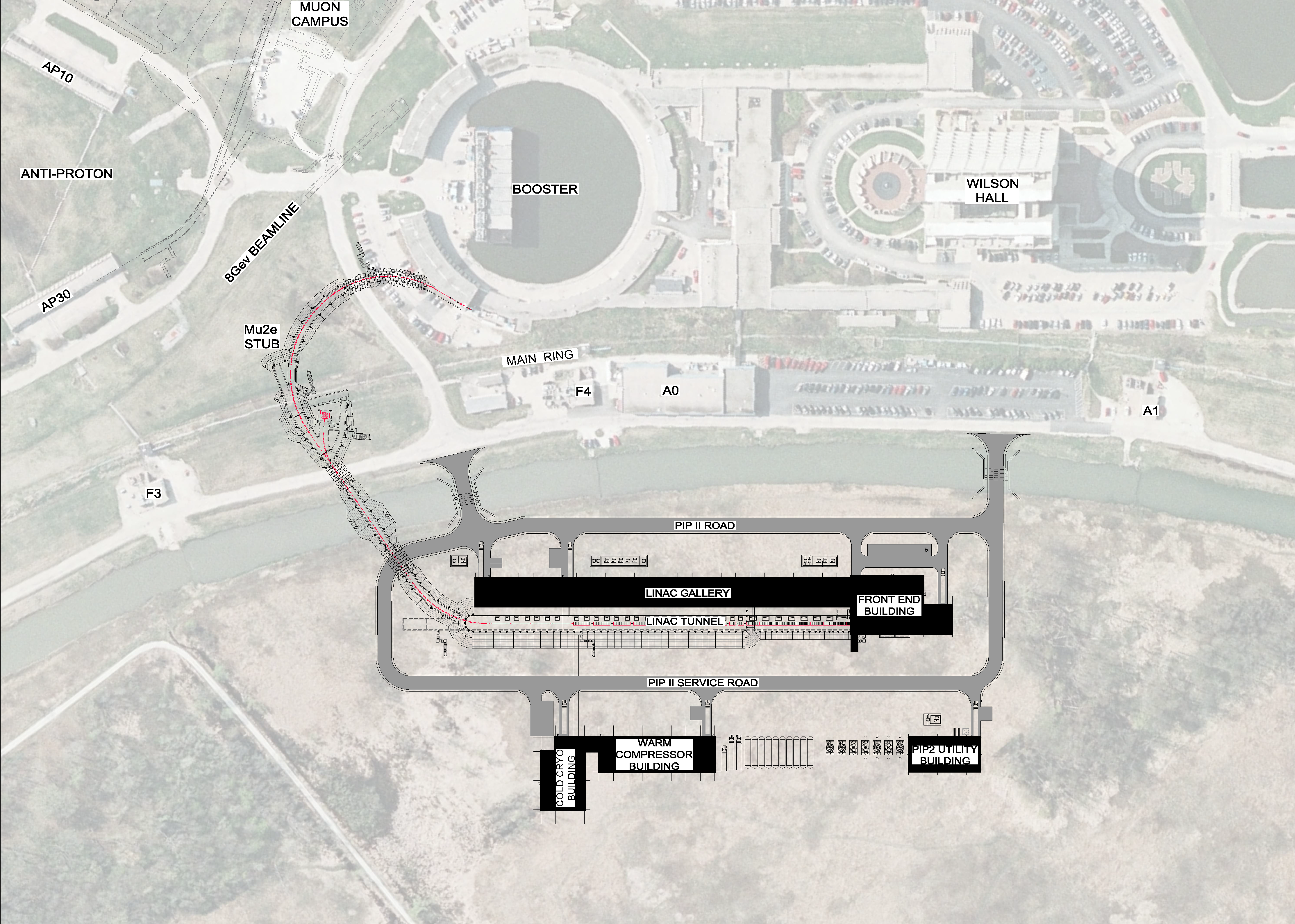 Booster
Tevatron
Beam Absorber
Transport Line
Linac
Utility Building
Cryo Plant
8
S. Dixon | DOE IPR
11/15/2016
R&D Status – Siting Considerations
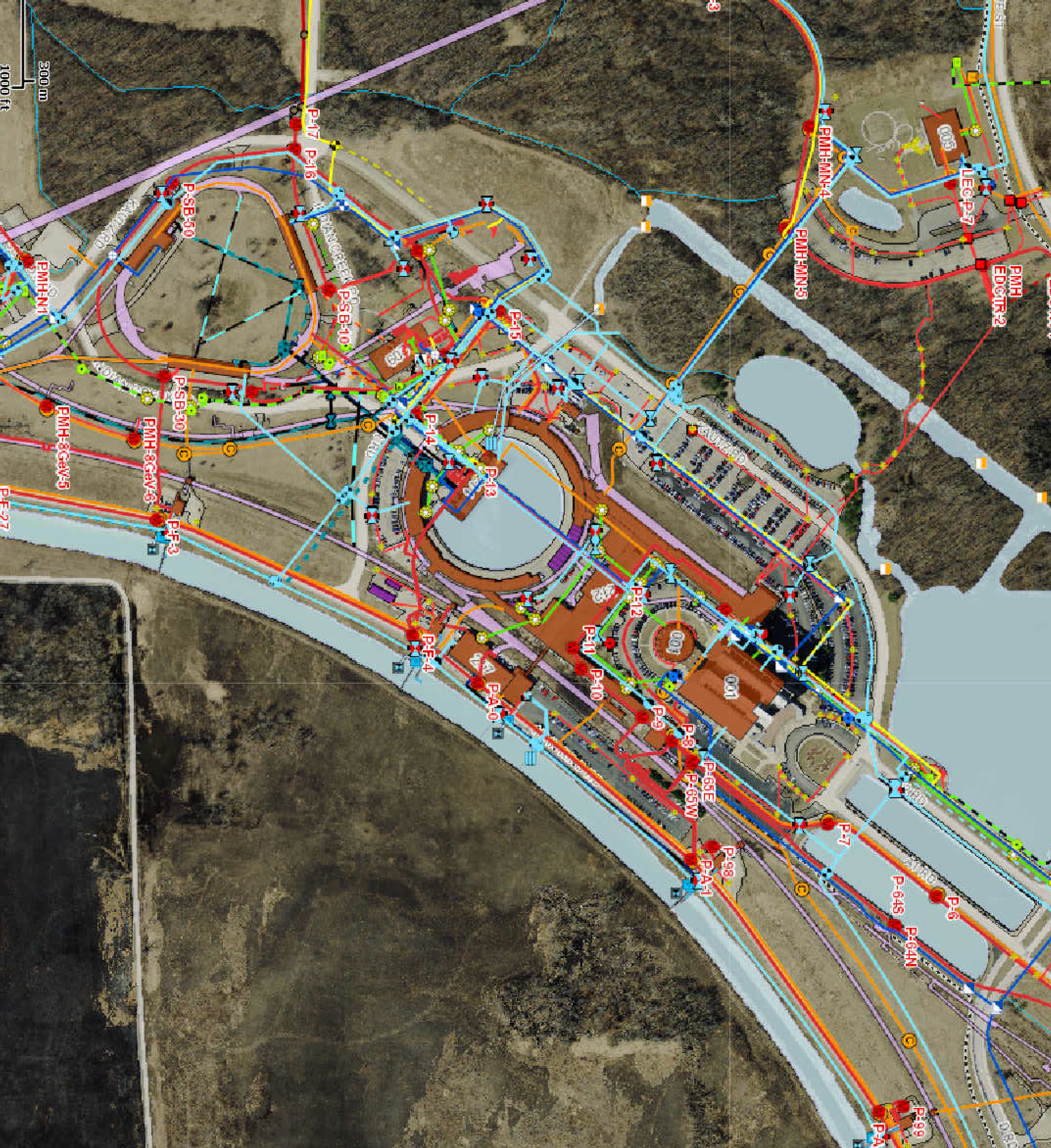 Existing Utilities 
and Services
Accommodating Future Expansion:
Siting;
Space in Linac for additional cryomodules;
Stub for Linac extension;
Stub for beamline to Muon Campus;
Location of Cryoplant
Size of Linac Enclosure (ongoing)
Site Plan with Possible Future Expansion
9
S. Dixon | DOE IPR
11/15/2016
R&D Status
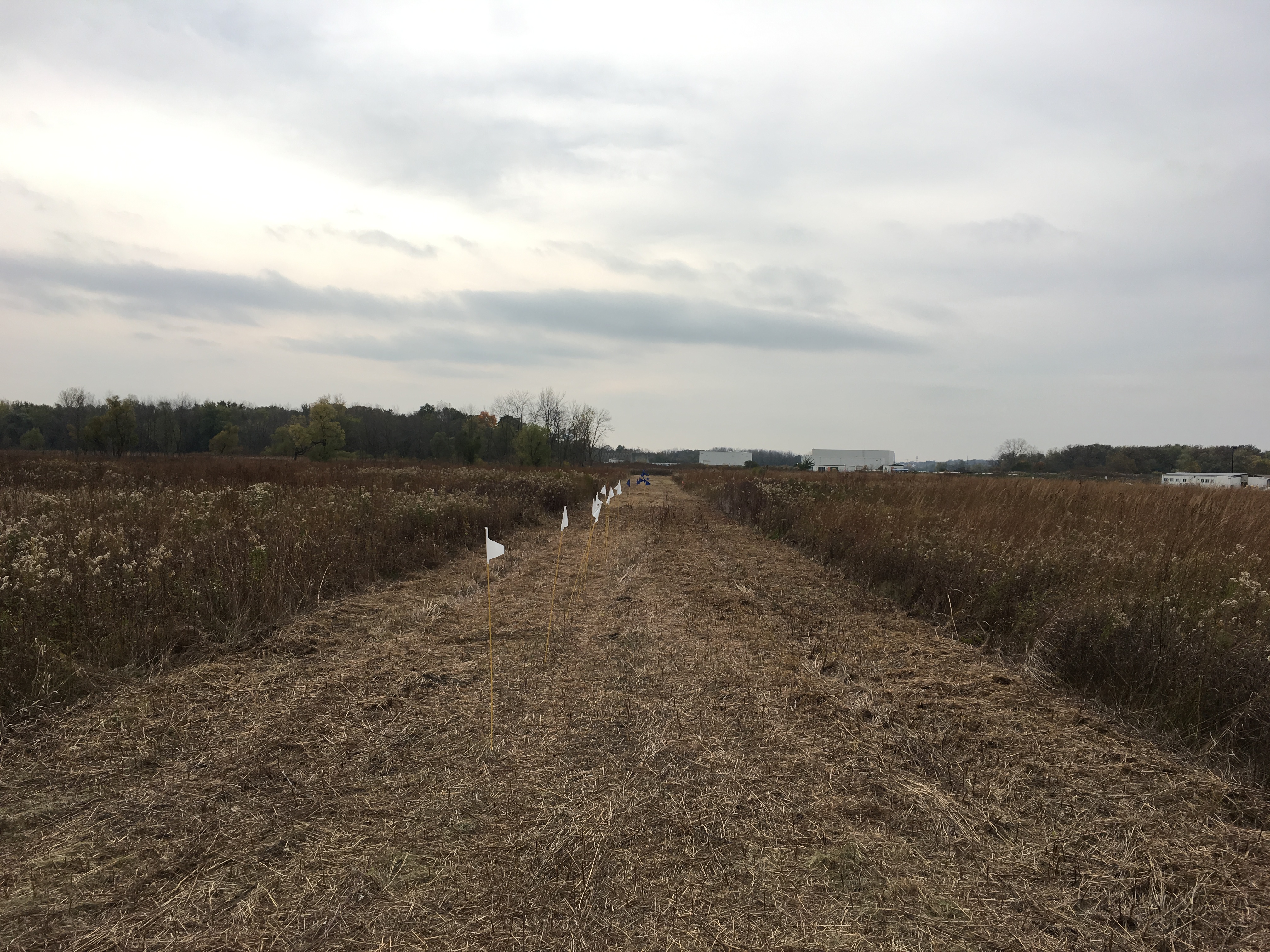 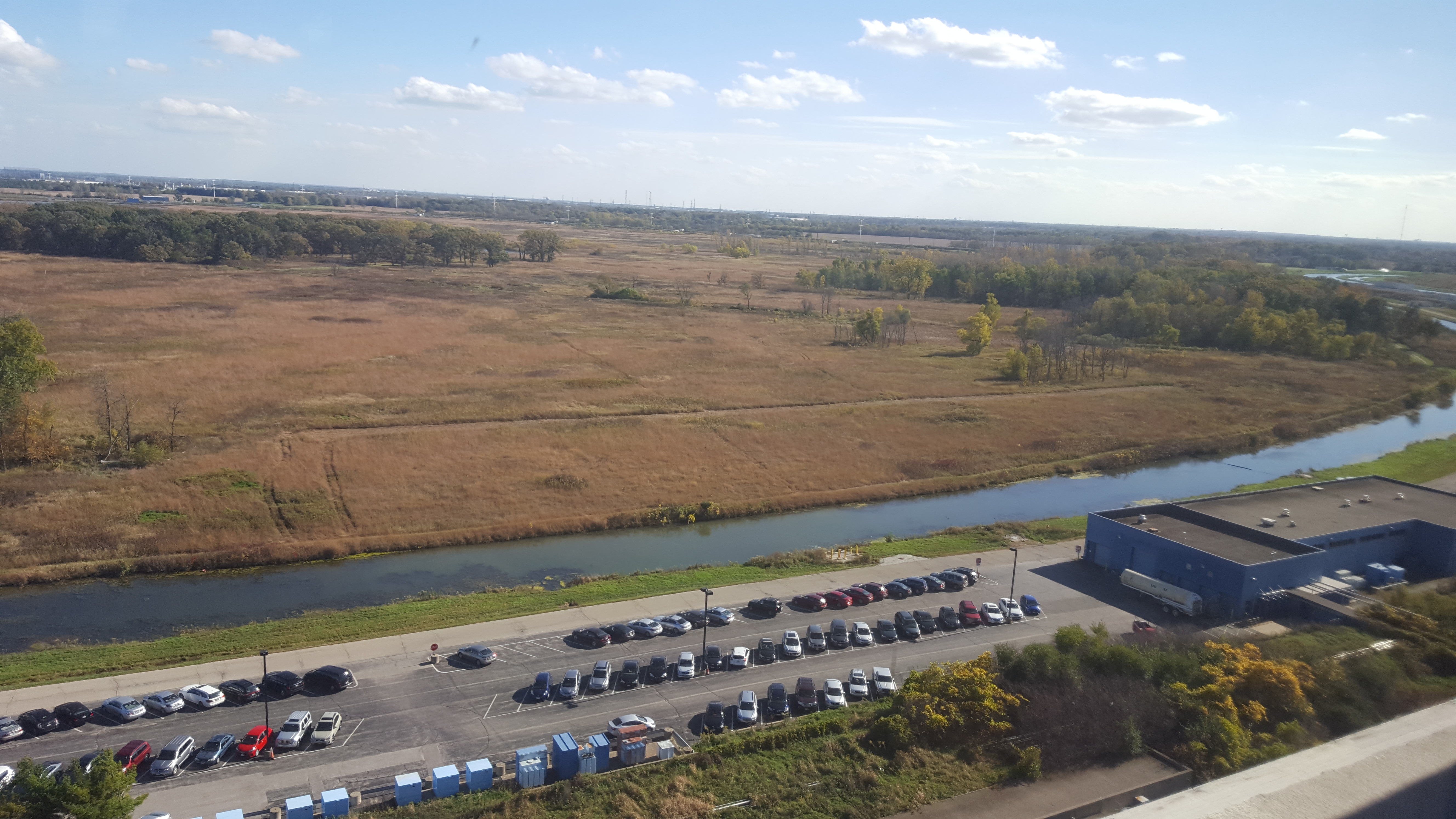 White Flags = Warm Components
Blue Flags = Cold Components
Linac
Looking South Along Beamline
AZero Service Building
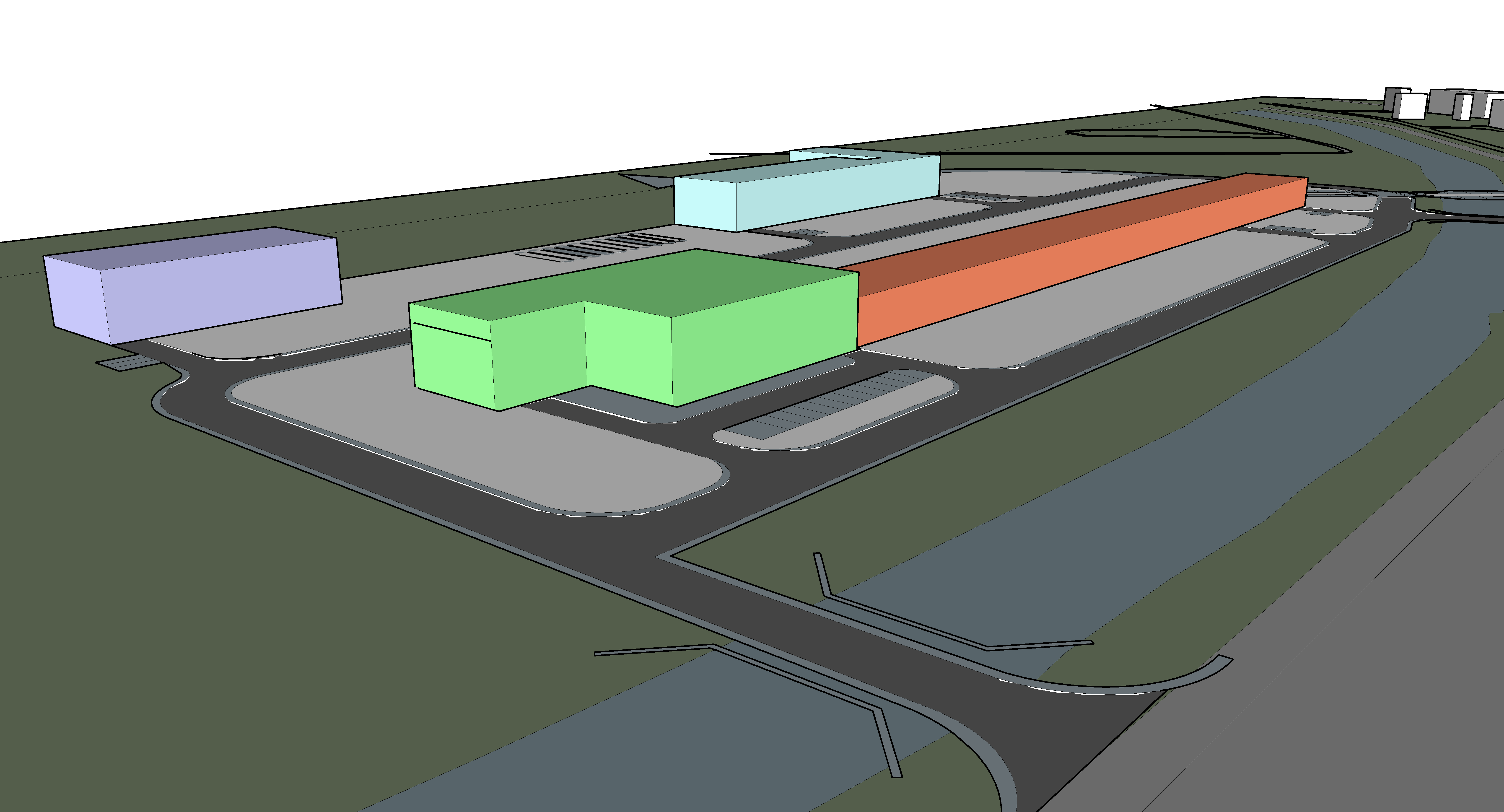 Tevatron Enclsoure Berm
Looking Southeast From Wilson Hall
Cryo Plant Building
Utility Building
Linac Service Building
Surface Building Massing
10
S. Dixon | DOE IPR
11/15/2016
R&D StatusTypical Linac Cross Section
Cryo Zone
1’-10”
Aisle
1’-10”
Aisle
LCW Zone
RF Zone
11
S. Dixon | DOE IPR
11/15/2016
R&D Status – Linac Plan
Public Participation: Viewing Gallery
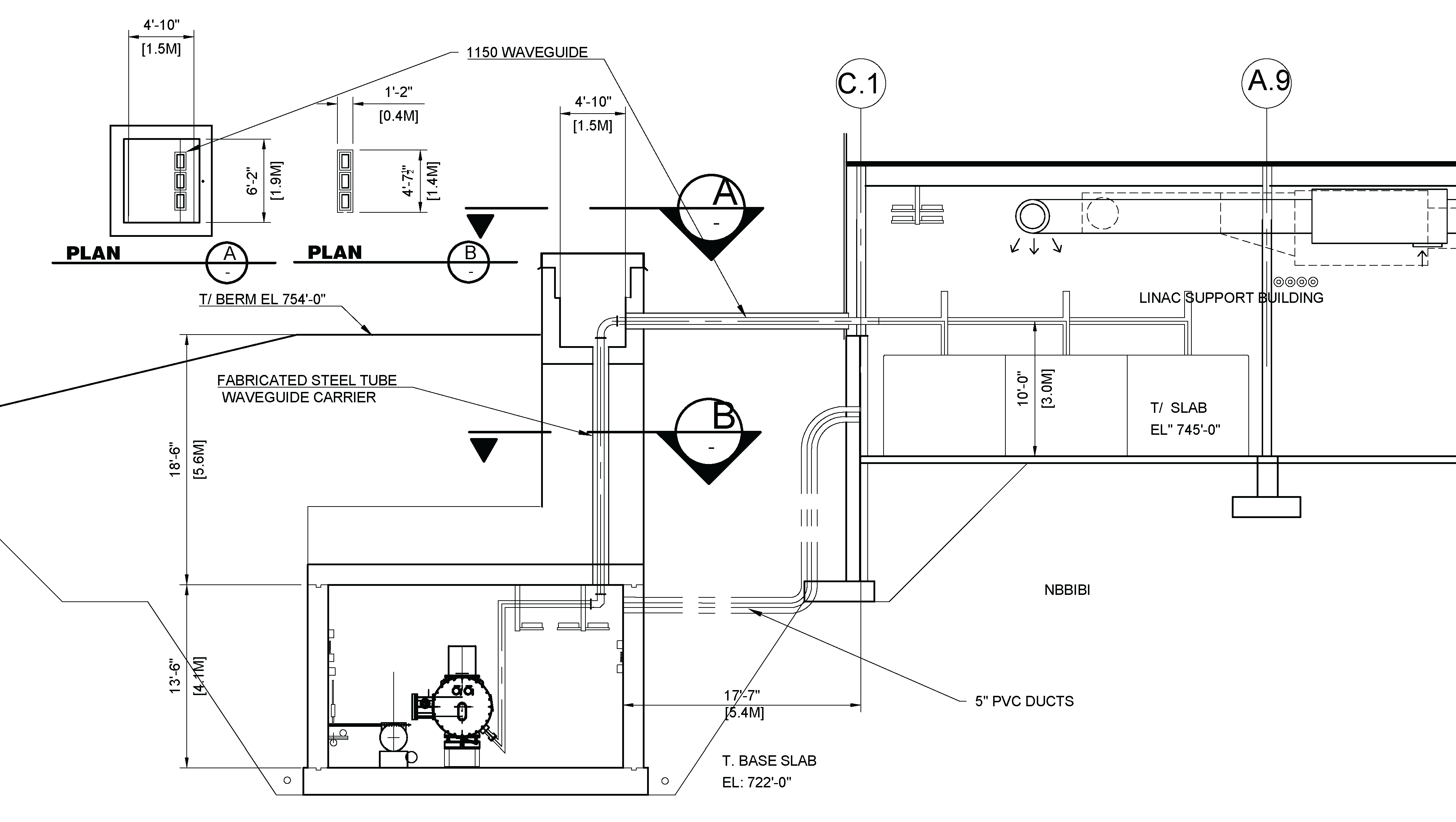 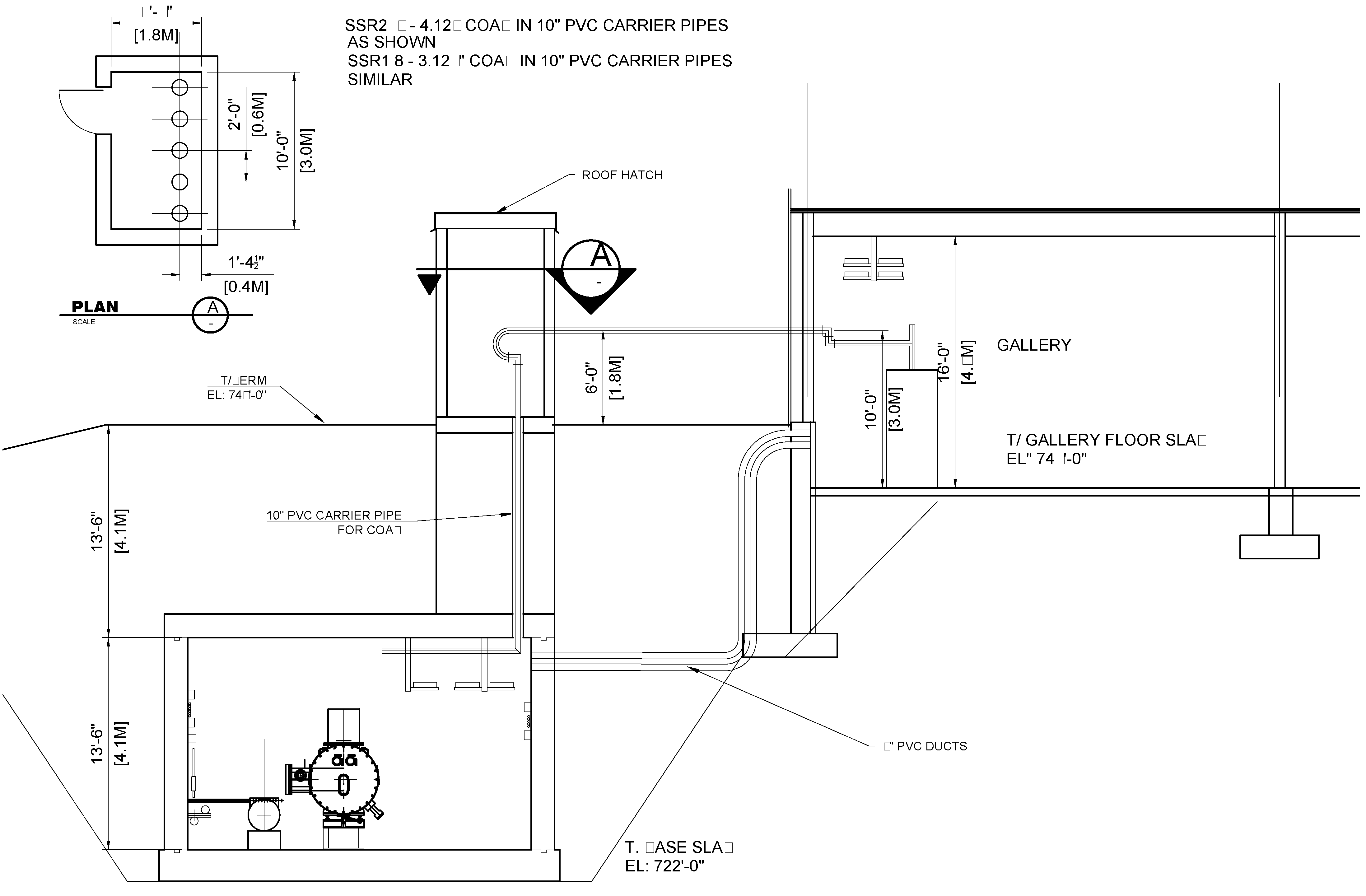 Cross Section Looking South at Coax Penetrations
Cross Section Looking South at Waveguide Penetrations
12
S. Dixon | DOE IPR
11/15/2016
R&D Status – Main Ring/Transport Line
13
S. Dixon | DOE IPR
11/15/2016
R&D Status – Transport Line/Booster
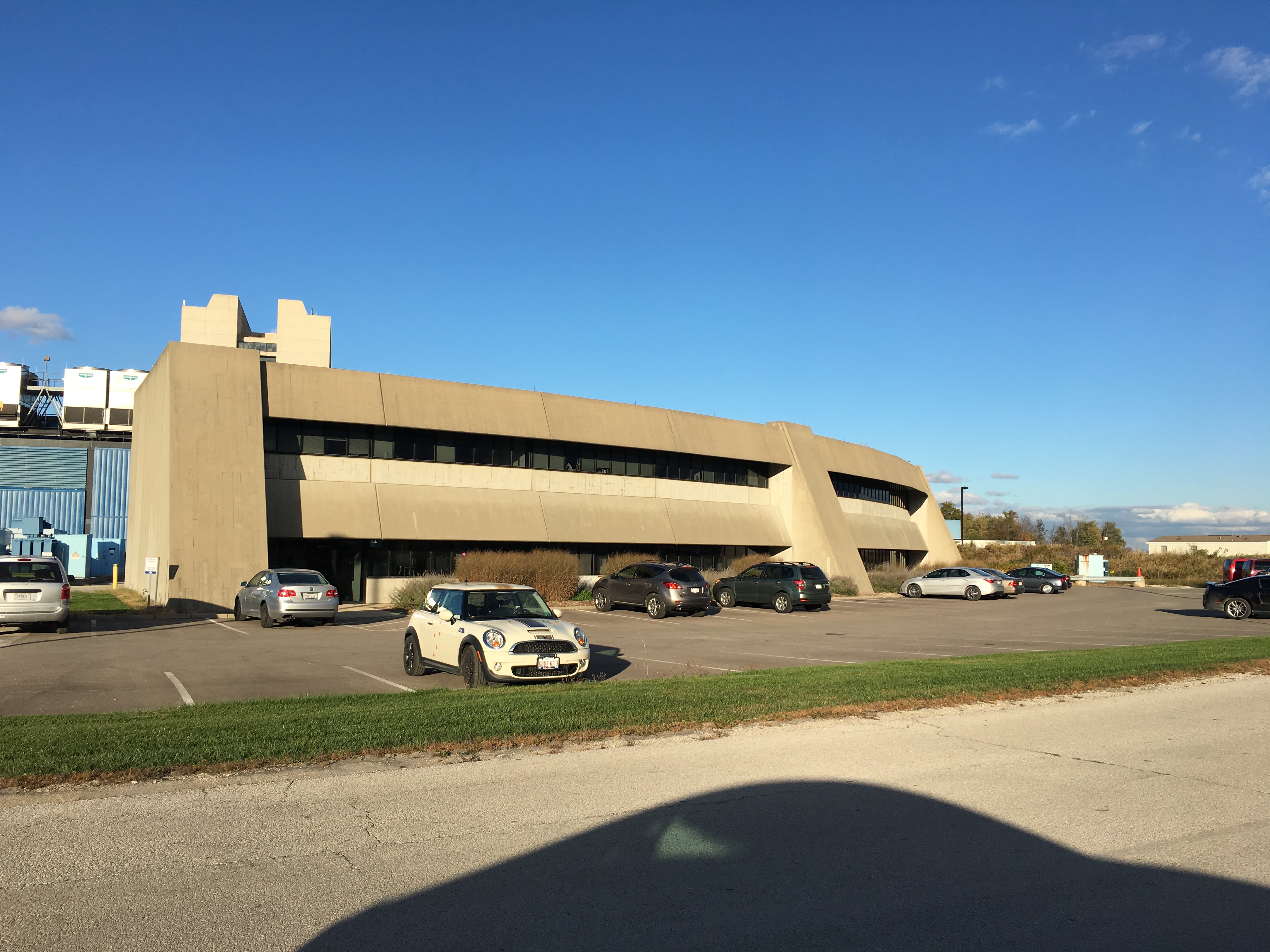 Looking Northeast Towards Booster Tower East
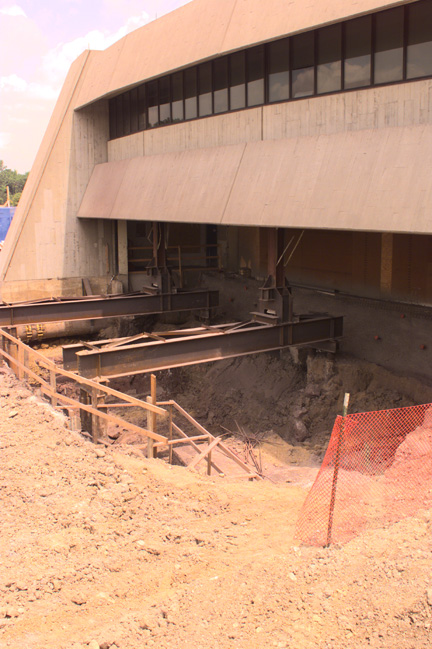 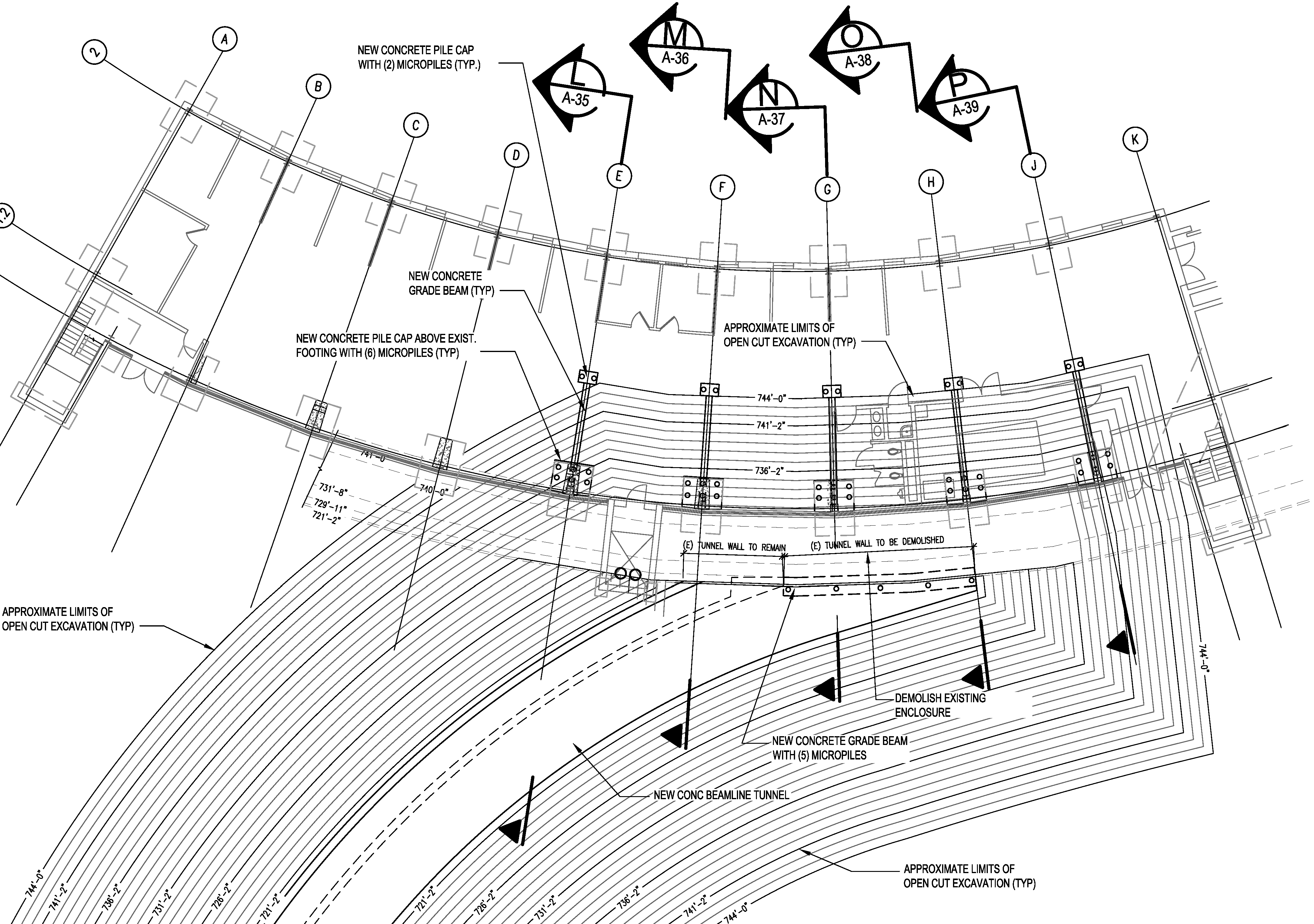 Booster Tower West 
Shielding Upgrade - 1998
Excavation Plan at Booster Tower East
14
S. Dixon | DOE IPR
11/15/2016
R&D Status – Cryo Plant
68m (225’)
 Distance to Linac
Tank Farm
Warm Compressor Station
Risk: Cryoplant induced ground motion and superconducting cavity detuning.  LCLS-II Engineering Note [3] recommended distance (30m) and isolated foundations for compressors.
Cold Box Station
[3] – Engineering Note LCLSII-4.8-EN-0326-R0 can be found at PIP-II-doc-122
15
S. Dixon | DOE IPR
11/15/2016
R&D Status – Utility Building
16
S. Dixon | DOE IPR
11/15/2016
Charge Item: #5
R&D Status – Support NEPA
V. Kuchler
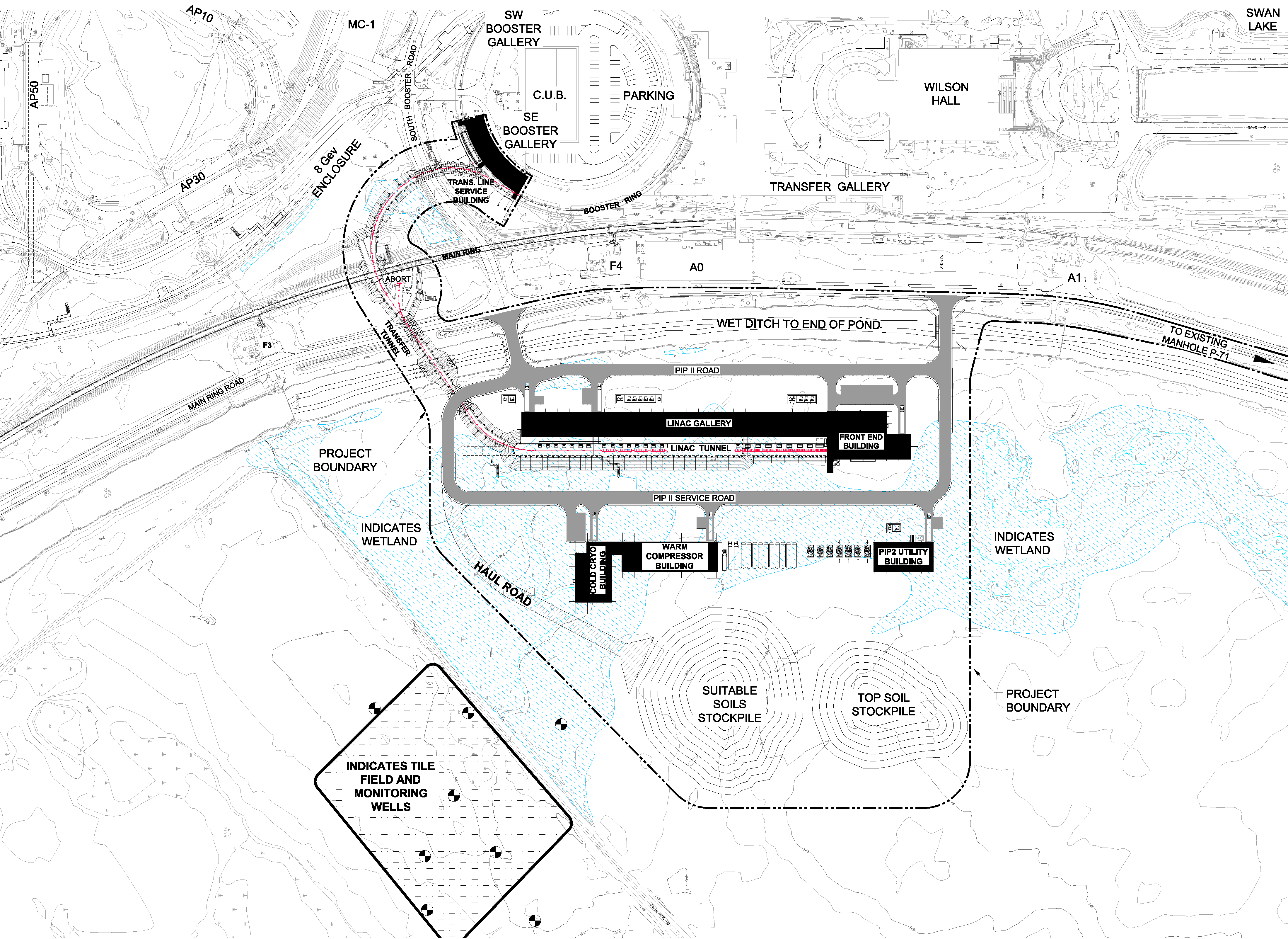 Construction Stockpiles
Site Plan with 2016 Wetland Delineation
17
S. Dixon | DOE IPR
11/15/2016
R&D Phase Schedule to Complete
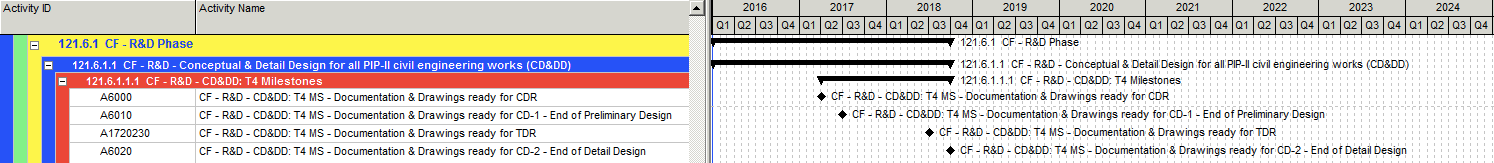 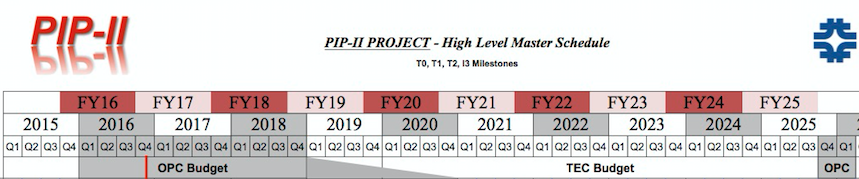 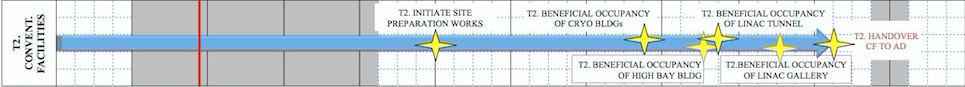 FY19 : Final Design begins (includes Site Prep)
FY18:Begin Detail Design for Site Prep package
FY17:Select an Architect/Engineer;
Update the drawings;
Refine cost estimate;
18
S. Dixon | DOE IPR
11/15/2016
[Speaker Notes: Conceptual Design:
Update the Conceptual Design Report Text;
Complete the Conceptual Design Drawings;
Incorporate Life Safety Analysis Recommendations;
Support NEPA process;
Continue to refine and document requirements;
Select an Architect/Engineer;
Update the drawings;
Refine cost estimate;
Prepare for CD-1
Prepare for CD-2/3a
Advanced Preliminary Design]
Charge Item: #4
IIFC Interface
Accommodate the cryo plant equipment
Interface is with Cryogenics Department (Arkadiy)
19
S. Dixon | DOE IPR
11/15/2016
Summary
Technical Design is based in iterative discussions and meetings with stakeholders and the conceptual design of the conventional facilities can meet the specified technical performance requirements;
The scope of the conceptual design for the conventional facilities is sufficiently well defined to support the preliminary cost and schedule estimates;  
The cost estimate will be refined in the coming month as part of the early tasking of the architect/engineer (A/E);
To date, the conventional facilities portion has been accomplished by a combination of in-house staff supplemented with consultants.  This effort will continue with an A/E firm in FY17;
Conventional facilities has been involved with ES&H activities to date and will continue to be in the coming stages;
The IIFC interface for the conventional facilities is primarily the cryo plant and this interface is well defined;
20
S. Dixon | DOE IPR
11/15/2016
Backup Material
21
S. Dixon | DOE IPR
11/15/2016
Stakeholders:
Fermilab:
Alessandro Vivoli, Anindya Chakravarty, Anthony F Leveling, Arkadiy L Klebaner
Beau F. Harrison, Curtis M. Baffes, David E Johnson, David W Peterson
Don Cossairt, Donald V Mitchell, Emil Huedem, Jim Niehoff, Fernanda G Garcia
Jerry R Leibfritz, Jerzy Czajkowski, John E Anderson Jr, Luisella Lari
Matthew Quinn, Maurice Ball, Paul Derwent, Ralph J Pasquinelli
Todd M Sullivan, Valeri A Lebedev, William A Pellico

Consultants:
Tom Lackowski, TGRWA
Ron Jedziniak, LG Associates
Rick Glenn, Jensen Hughes
22
S. Dixon | DOE IPR
11/15/2016
Meeting Minutes (PIP-II-doc-70)
01 - Coordination Meeting - 17FEB16 (pdf) 
02 - Cryogenic Department Meeting 19FEB16 (pdf) – Cryo Meeting
03 - Coordination Meeting - 02MAR16 (pdf) – Linac Enclosure
04 - Coordination Meeting - 09MAR16 R1 (pdf) – Linac Enclosure and Cooling
05 - Coordination Meeting - 24MAR16 R1 (pdf) – Linac Enclosure and Cryo Plant
06 - Cryo Coordination Meeting - 01APR16 (pdf) – ICW Cooling and Cryo
07 - Coordination Meeting - 14APR16 (pdf) – Penetrations and Cooling Strategy
08 - Coordination Meeting - 28APR16 (pdf) – Cooling Strategy
09 - Coordination Meeting r1 - 12MAY16 (pdf) – Shielding and Transport Line
10 - Coordination Meeting - 09JUN16 (pdf) – Shielding Summary
11 - Coordination Meeting - 07JUL16 (pdf) – RF Distribution and LCW Cooling
12 - Coordination Meeting - 21JUL16 (pdf) – High Bay Equipment
13 - Coordination Meeting - 04AUG16 (pdf) – Cryo Summary and Linac Gallery
14 - Coordination Meeting - 15SEP16 (pdf) – Sitewide Electrical Distribution
23
S. Dixon | DOE IPR
11/15/2016
Drawings (TeamCenter ED0005473)
54 Drawings
One (1) General sheet
Six (6) Civil sheets
Forty-Three (43) Architectural sheets
Three (3) Mechanical sheets
One (1) Electrical sheet
24
S. Dixon | DOE IPR
11/15/2016
Typical Design Basis Sheet
25
S. Dixon | DOE IPR
11/15/2016
Preliminary Shielding Considerations
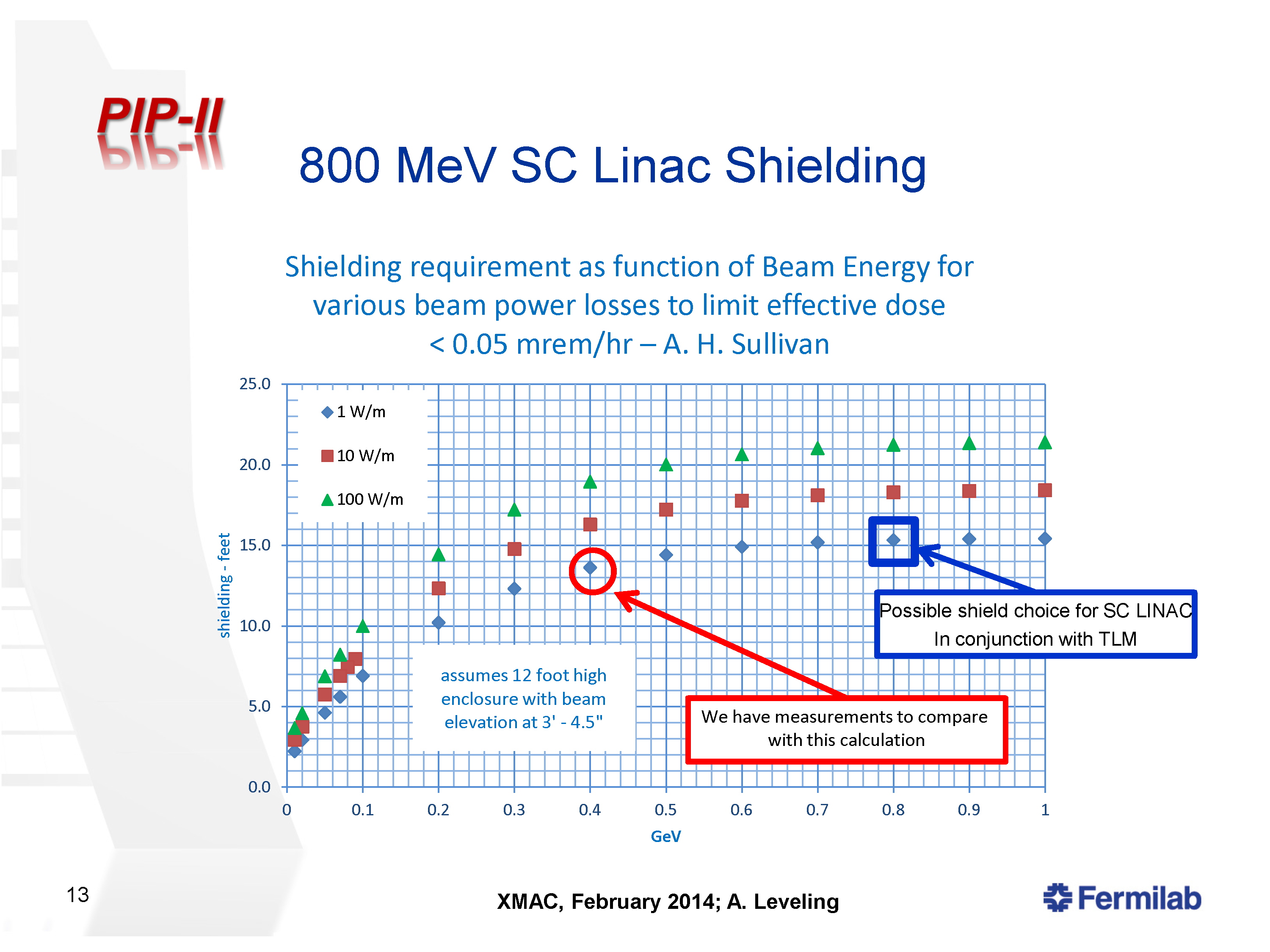 Preliminary Shielding Depths shown below.  Further analysis required, especially at the Booster.
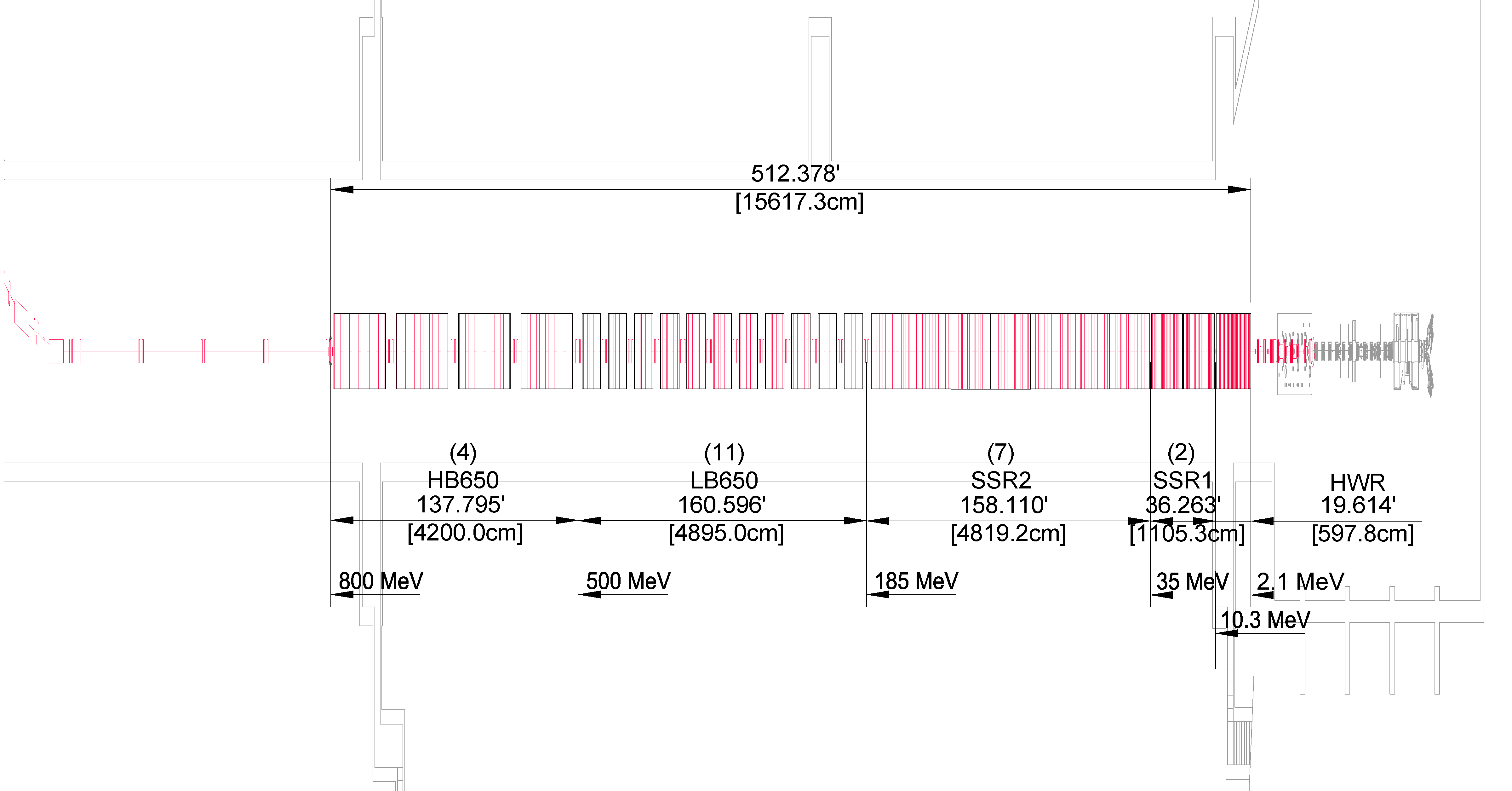 7.5’
6’
18.5’
17.5’
Used the 10W/m curve for the conceptual design
18.5’
(transport line and absorber)
Thanks to D. Cossairt, T. Leveling and M. Quinn
26
S. Dixon | DOE IPR
11/15/2016
Cryo Plant
Tank Farm
Warm Compressor Station
Cold Box Station
27
S. Dixon | DOE IPR
11/15/2016
Cryo Plant
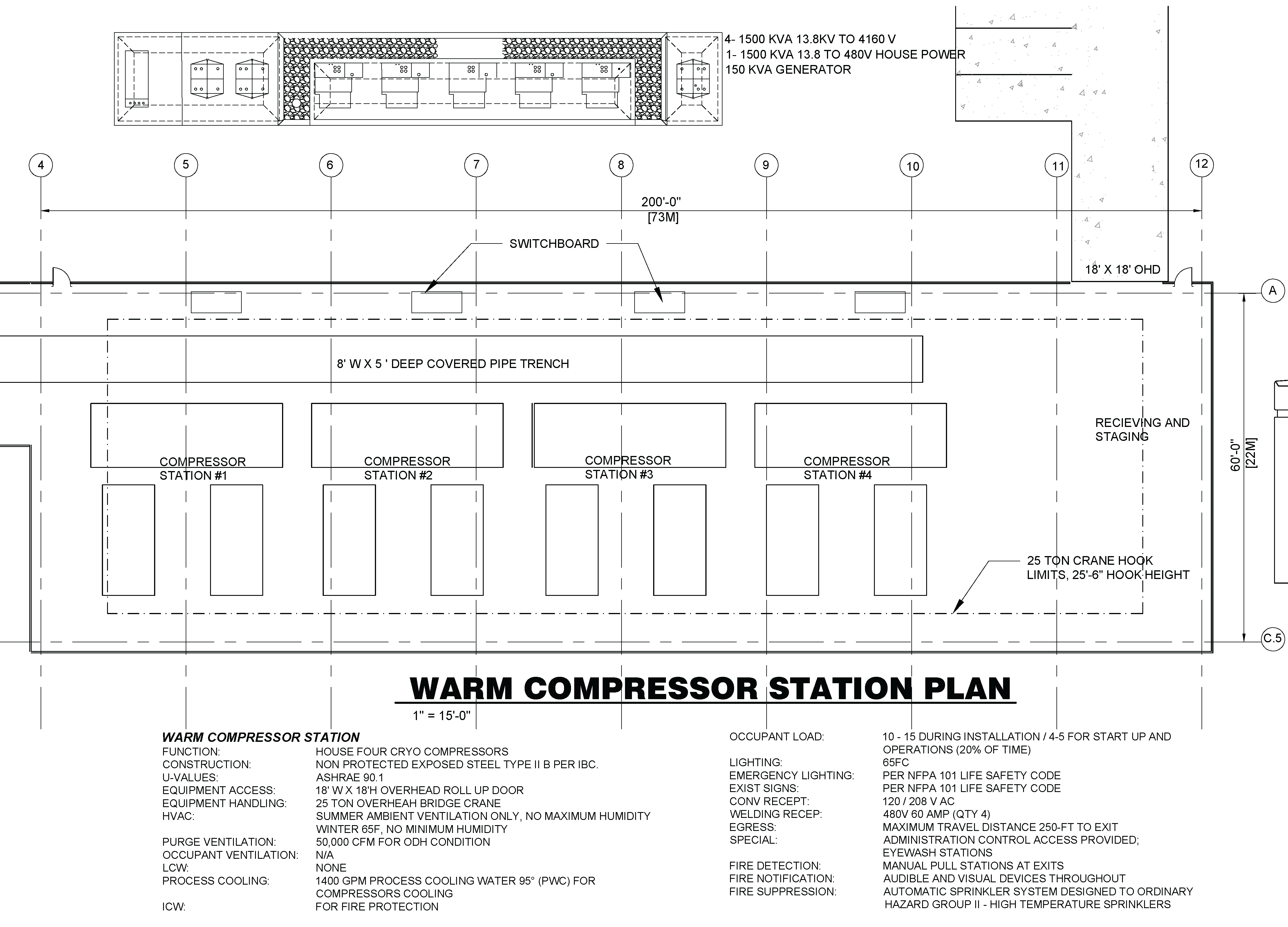 28
S. Dixon | DOE IPR
11/15/2016
Cryo Plant Cooling Requirements
Water Requirements
1,200 – 1,500 gpm flow
Pond System
Chemical characteristics met by Pond system;
Solids content characteristics NOT met by Pond system;
No Pond - ~$500-$700k per acre;
ICW System
Chemical characteristics met by existing ICW system;
Solids content characteristics NOT met by ICW system;
Sampling ICW;
29
S. Dixon | DOE IPR
11/15/2016
Cryo Plant – Water Quality Requirements
Thanks to A. Klebaner and A. Chakravarty
30
S. Dixon | DOE IPR
11/15/2016
Cryo Plant – Water Quality Test Stand
Installed as part of the Mu2e Cryo work for CDF;
Installed test ports to sample the ICW before and after the strainer;
Includes a Adams strainer with “standard” slot sizes (baseline);
Two month rental of a Lakos strainer to reduce the solids;
Replacement filter elements in Adams strainer with smaller slot size;
Arranged for FESS/O water testing service to increase the testing to include solids;
Scheduled testing on same duration as CUB;
Compare strainer options with water quality requirements.
Port for Rental Strainer
Port for Rental Strainer
Strainer
BZero Compressor Building
31
S. Dixon | DOE IPR
11/15/2016
PM vs. CW Considerations
Driven by duty factor of the equipment
15% for Pulsed Mode
100% for Continuous Wave Mode
Common For Both Modes
Physical arrangement of heat producing equipment;
Electrical power supply (not usage);
Conventional Facilities handles the heat load to air (HLA);
Difference is Primarily Cooling
5.0 mw in pulsed mode;
10.5 mw in continuous wave mode;
32
S. Dixon | DOE IPR
11/15/2016
PM vs. CW Considerations - Cooling
Basis for Estimate
Thanks to E. Huedem
33
S. Dixon | DOE IPR
11/15/2016
Cooling Design Approach
Goal: Modular approach that allows for efficient operation in both modes;
Pulsed Mode
Heat Load to Air (HLA): Utilize chilled water from existing CUB for equipment cooling (this utilizes the available headroom at CUB);
LCW: (1) Cooling tower
Cryo: (2) Cooling towers
Continuous Wave Mode
Heat Load to Air (HLA): Install a chilled water loop to supplement the pulsed mode system with (2) cooling towers;
LCW: Add (1) Cooling tower
Cryo: No change
34
S. Dixon | DOE IPR
11/15/2016
PIP-II Utility Building
7 Towers:
HLA: 0 in PM, 2 for CW
LCW:  1 for PM, 2 for CW
Cryo: 2 for both modes
N+1 Standby: 1
Separate Piping Runs 
For PM and CW modes
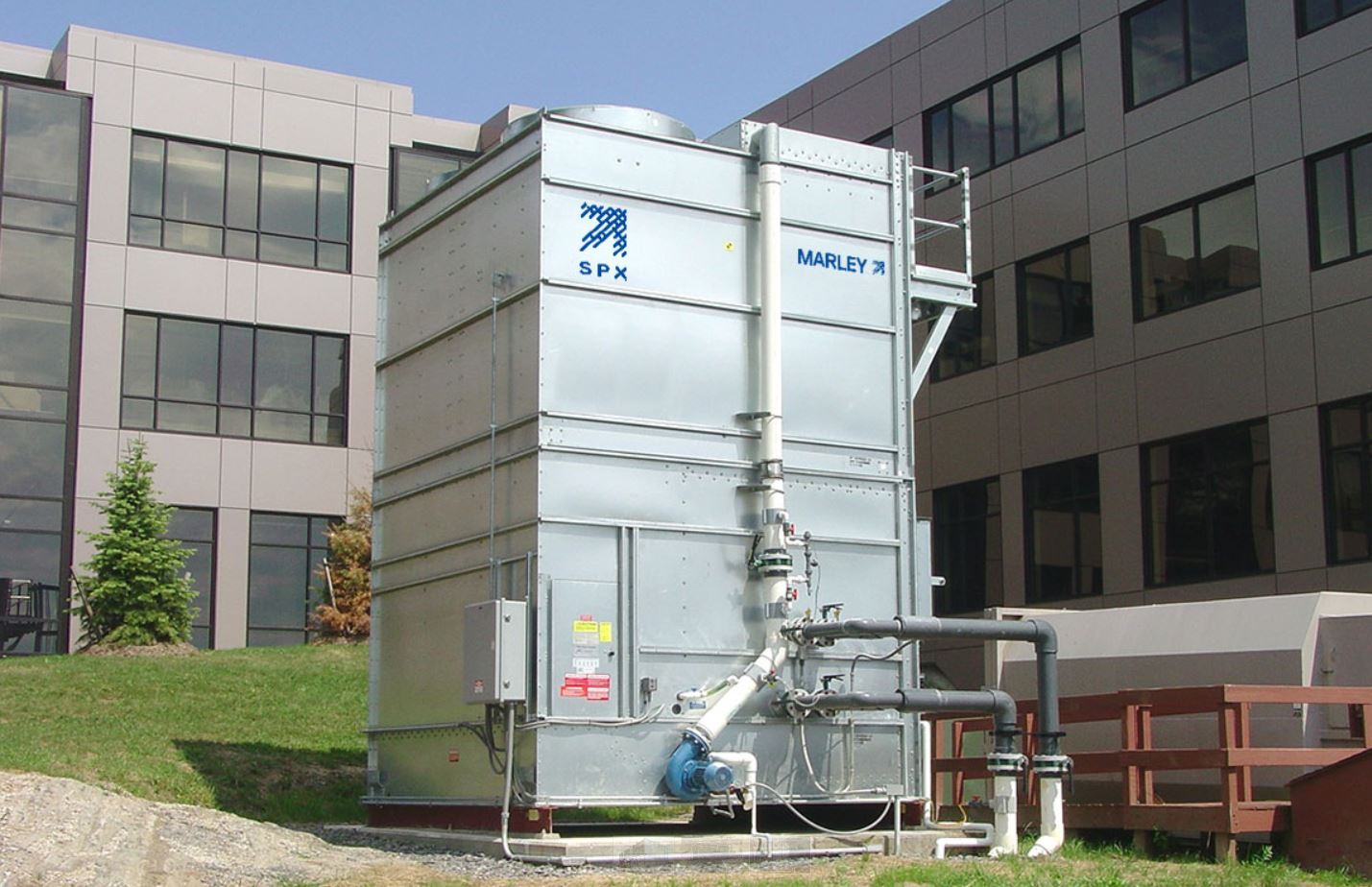 35
S. Dixon | DOE IPR
11/15/2016
Mechanical Conceptual Design
36
S. Dixon | DOE IPR
11/15/2016
MV Electrical Conceptual Design
37
S. Dixon | DOE IPR
11/15/2016